Essential Question
Why do we engage in two motivated behaviors - eating and sex?
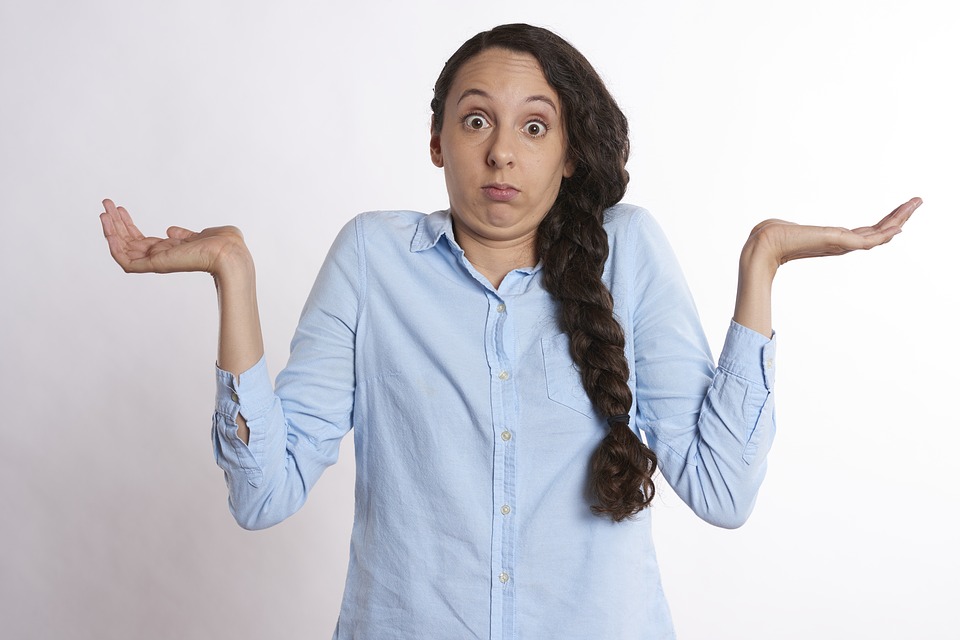 [Speaker Notes: Theories of motivateion present a picture of how motivation works in general, but no signle theory is enough to fullly explain why peopel behave as they do. Drives and needs and incentives work together, and sometiems they work in opposition. Psychologist studying motivation, then, often focus on specific behaviors in their attempt to provide a more complete understadning of the factors taht influence behaiors in general.]
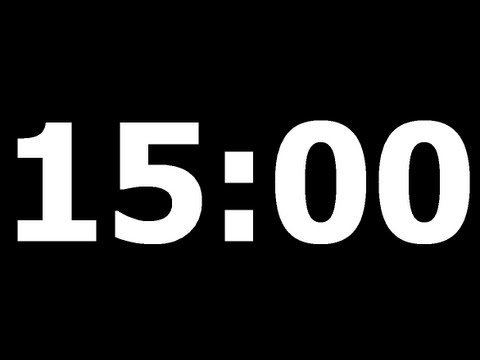 Motivated Behaviors  Mark the Text
Read your section
Highlight key words
Underline claims or key information
Sex
Sexual motivation
 Sexual Response Cycle (4 stages)
Alfred Kinsey and Kinsey scale
Factors Affecting Sexual Motivation
Adolescent Sexuality
Sexual Dysfunction
Sexual Orientation
Eating
Biology of 
Ghrelin
Orexin
Anorexigenic
Leptin
Obesity
Set Points
External Cues
PAY ATTENTION TO THIS INFORMATION…..
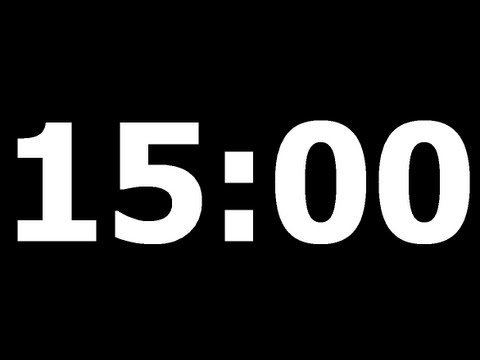 PARTNER UP - ONE PAGER
Partner up with someone who read the same article as you did.
With your partner create a one pager that could be used to teach the material to another person 
It must include…
A clear title
A border that represents the topic
Visuals
All of the content that was highlighted on the last slide. 
Note: Each partner will have their own one pager
You are the expert -
Using your one pager teach your concept to another team of students.
Student group 
take notes based on what the “Expert group” says
Ask clarifying questions